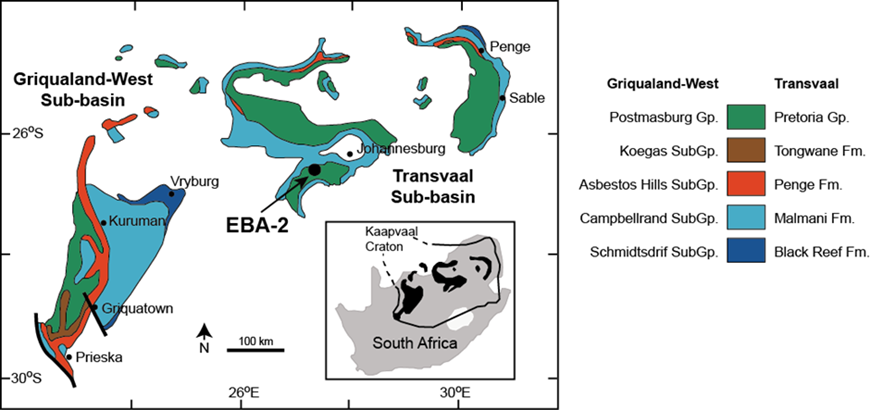 EBA Cores